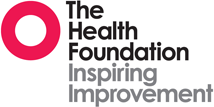 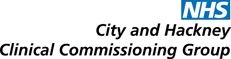 Social Prescribing in City and Hackney: challenges from implementation and evaluation
Dr Marcello Bertotti
Senior Research Fellow
Institute for Health and Human Development 
University of East London
Bristol – 20th Oct 2016
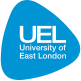 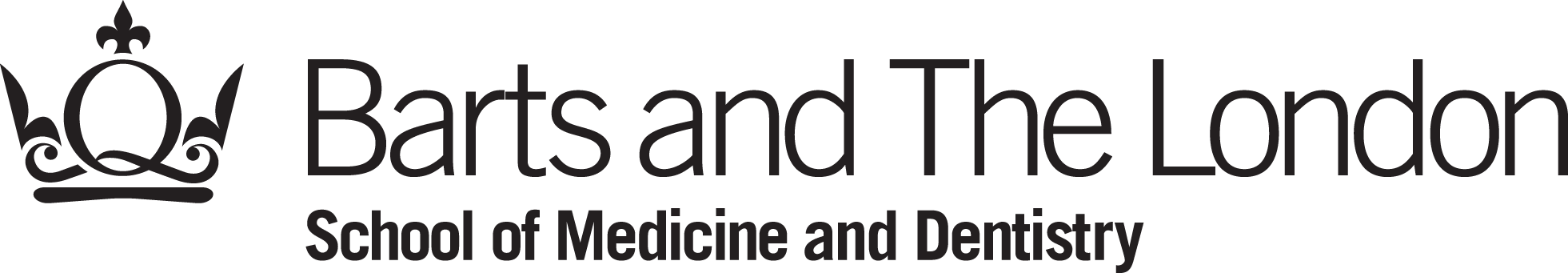 [Speaker Notes: City and hackney CCG (Patrick Hutt)
Health Foundation 
Queen Mary university]
Overview
Brief description of Social Prescribing in City and Hackney
Results from qualitative evaluation and video
Challenges from implementation
Challenges from the evaluation of health outcomes
Conclusions
Social Prescribing City and Hackney CCG
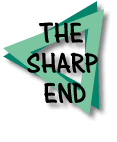 737 patients
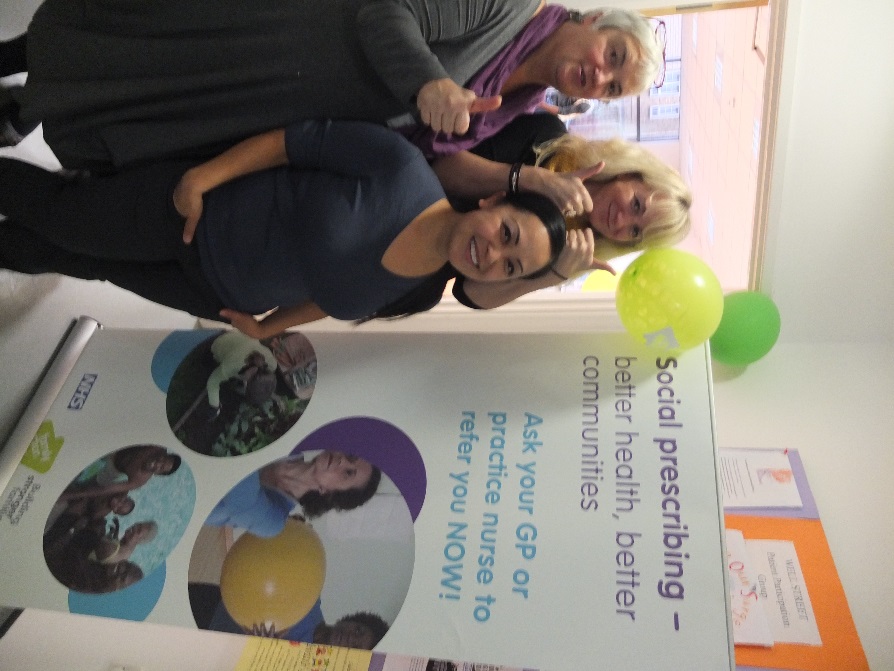 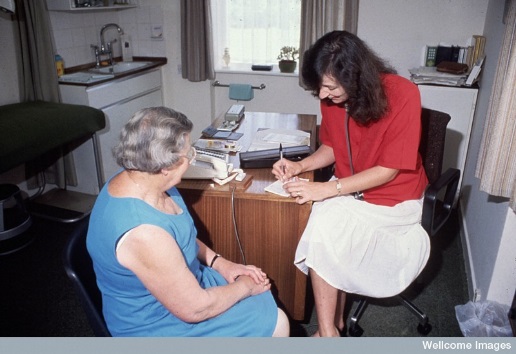 New Age Games
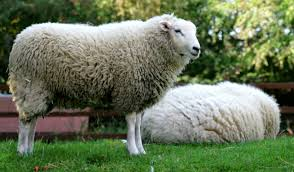 22 GP practices
85 organisations
3 social prescribers
Social Prescribing team facilitating better linking between GPs, patients and community organisations
[Speaker Notes: Had dedicated and trained SP coordinators which supported 737 participants (Feb 2014 - July 2015) for up to eight, one hour long, sessions to co-produce a well-being plan;]
Referral Criteria
Socially isolated  
Frequent attenders to GP/A+E  
Presenting with a social problem  
Mild-moderate mental health problems 
Keen to participate in non-clinical activities but not aware of what’s happening locally
So what happens when you refer?
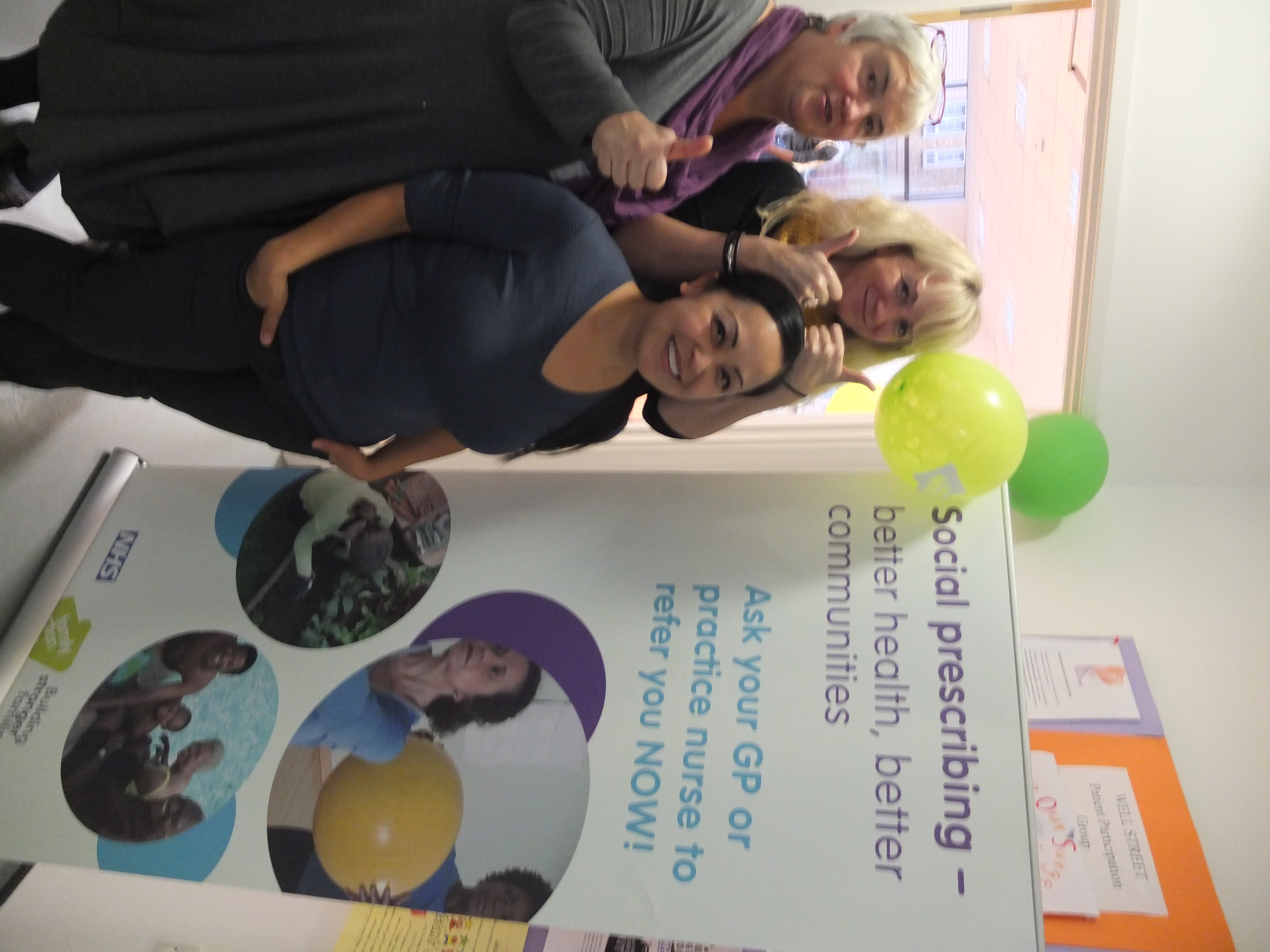 Role of Link workers
Signposting

Coaching

Knowledge about community activities

Modes of delivery
Face to face (up to 6 sessions)
[Speaker Notes: Co-produced with users]
[Speaker Notes: 11% DNAs]
A wide range of options!
[Speaker Notes: TAYLOR MADE – USTILISING PUBLIC HEALTH HERO 
85 REFERRAL CENTRES]
Evaluation
Qualitative 
Process evaluation (focus groups with stakeholders)
Quantitative
Two Learning events
Two online GP surveys
[Speaker Notes: The evaluation took place between Feb 2014 and July 2015]
Qualitative study
In-depth interviews with 15 participants to capture their experience of the intervention
Some of participants chosen randomly

Representative in terms of ethnicity, gender, age

Complex co-morbidities (often mental health with physical health and isolation)
Results from qualitative study
Changes in self-esteem, hope, motivation particularly when sustained through volunteering


Role of social prescriber key to positive changes (from signposting to coaching)
Video
https://youtu.be/PCxRLAM7wBQ
CHALLENGES in developing social prescribing in City and Hackney
Number of referrals from GP practices
“The terrible thing is that I referred five but I should have referred about 15 times that. Although I am very enthusiastic about it, it is hard to keep in front of your mind, and that’s the challenge!” (General Practitioner)
Potential solutions
Feeding back good news to GPs
Make social prescribers part of the practice team – meetings etc
Contractual target for GPs as part of the Long Term Condition Local Enhanced Serve
‘Pop up alerts’ on GP practices’ electronic records (e.g. EMIS).
Branding
Participants do not recognise SP
Some community organisations did not know patients had been referred as part of SP

Potential solutions
Social prescribing users are given a card
Monitoring needs to be stronger (integration of databases)
Leaflets etc
Funding
Very limited funding for community and voluntary sector
Sustainability undermined

Potential solutions
Payment by result? (organisations paid on the basis of number of patients supported)
CHALLENGES in evaluating the health of SP users in City and Hackney
Prospective cohort study with matched control
Baseline
184 SP users from 22 GP practices
Matched 302 patients from 6 GP practices
8 months Follow up
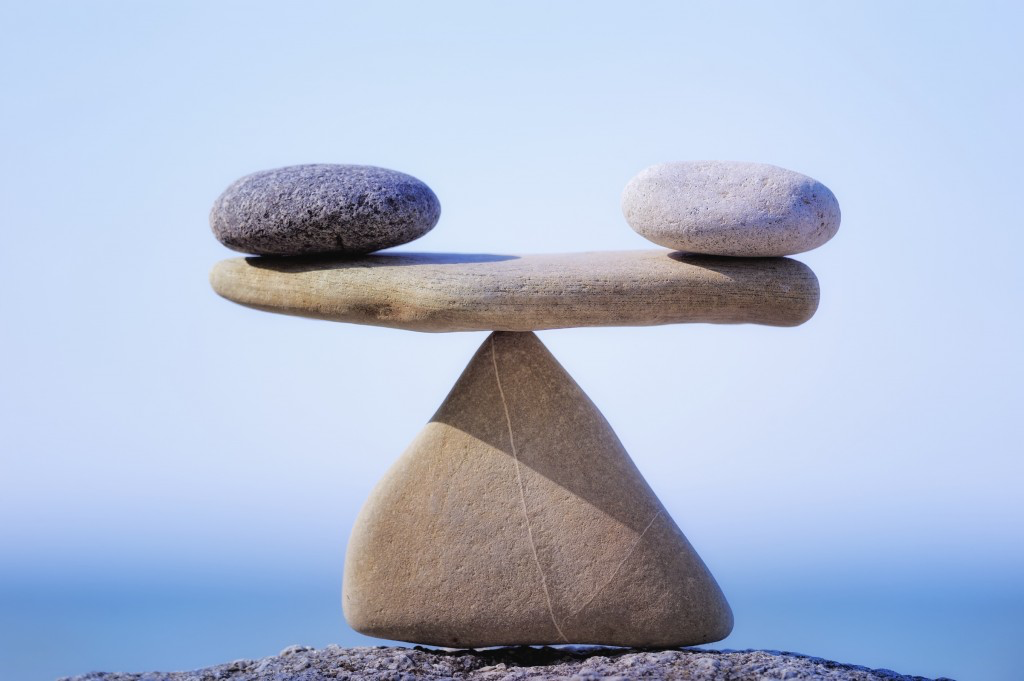 Age
Gender 
Ethnicity
CHARACTERISTICS OF THE SAMPLE
SP users were:
Living alone more 
More in non-paid work, fewer employed
Less educated
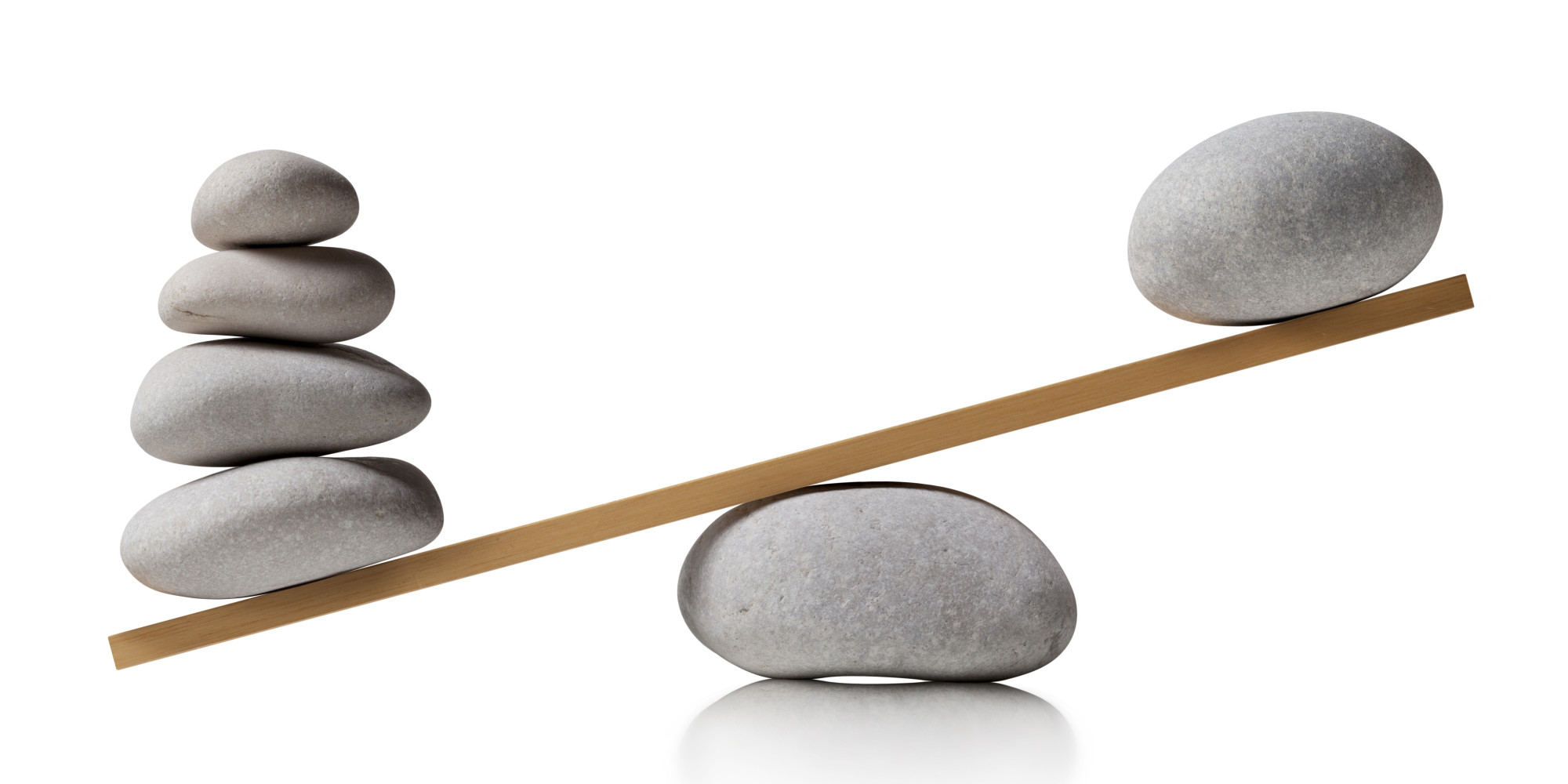 Baseline data from intervention and control
We looked at changes in wellbeing, health, anxiety, depression, and social engagement.

used validated tools including HADS (Hospital Anxiety and Depression Scale), MYMOP (Measure Yourself Medical Outcome Profile), HeIQ (Health Education Impact Questionnaire) 

Group in the intervention had worse health profile than control overall in terms of health, wellbeing, were clinically anxious and depressed and were slightly less socially integrated
Cohort study results at 8 months
Non statistically significant changes in anxiety, depression, health, wellbeing and integration over 8 months 

However, results from GP consultation rates were different
ANNUAL CONSULTATION RATE ONE YEAR BEFORE AND ONE YEAR AFTER REFERRAL
377 Social prescribing users
10
8.6
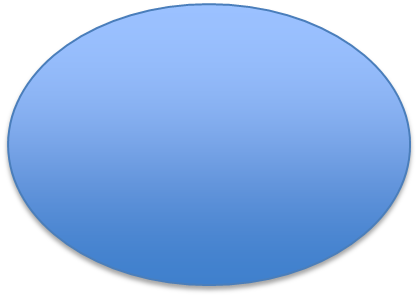 4.3
7540 matched non-users
3.9
Savings in terms of GP consultation rates would have been £900K if applied to all 7,540
[Speaker Notes: BUT statistically significant reductions in GP consultation rates in comparison to control (one year pre and post referral). However, these are affected by ‘regression to the mean’ which caution about the validity of results.
If SOCIAL PRESCRIBING HAD BEEN APPLIED TO 7540 PEOPLE, IT WOULD HAVE SAVED OVER £900K in primary care costs only.]
Conclusions
A clear gap between qualitative and outcome evaluation: difficult to draw firm conclusions
Issues with outcome evaluation (only 11% of people at follow up responded), but significant savings
On the implementation:
Skill set of social prescriber and partnership between stakeholders are key
Key issues is low number of referrals from GPs, branding and resources for community organisations but solutions are available
The Future…
Social Prescribing – rolled out to whole of City and Hackney CCG
Contractual target for GPs as part of the Long Term Condition Local Enhanced Serve
Funding – 1 more year to run
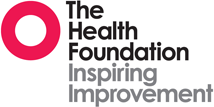 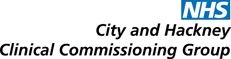 Thank you for listening!
m.bertotti@uel.ac.uk
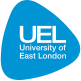 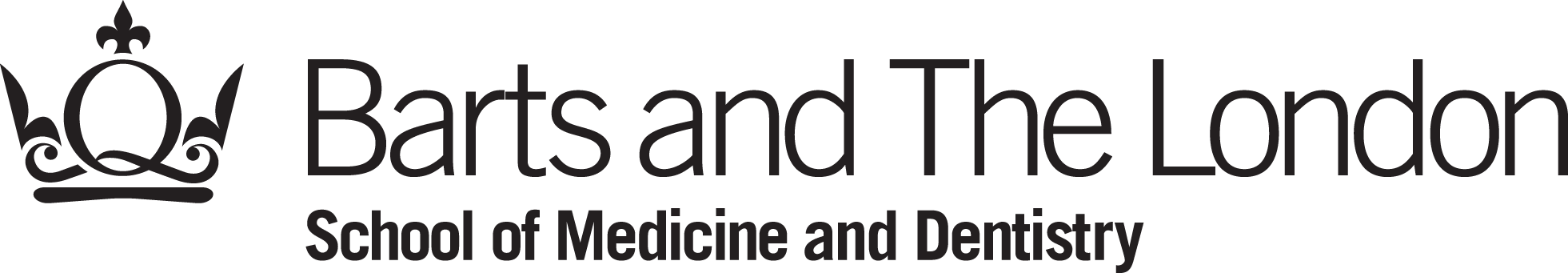